РАБОЧАЯ ПРОГРАММА ПРОФЕССИОНАЛЬНОЙ                                               КОРРЕКЦИИ С ТЯЖЕЛЫМИ НАРУШЕНИЯМИ РЕЧИ                                  (общим недоразвитием речи/ заиканием)
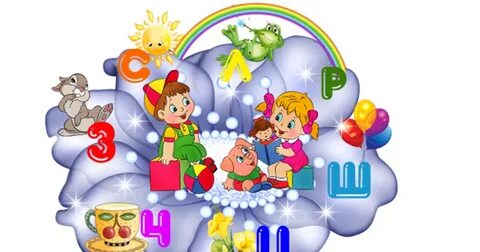 Составитель:  учитель-логопед Ожигова М.Н
Рабочая программа профессиональной коррекции тяжелых нарушений речи (заикание, 3 уровень речевого развития) ( далее –Программа разработана на основе адаптированной образовательной программы дошкольного образования для воспитанника с тяжелыми нарушениями речи (2-3 уровень речевого развития), которая, в свою очередь разработана в соответствии с федеральным государственным образовательным стандартом дошкольного образования (далее-ФГОС ДО) и на основании федеральной адаптированной образовательной программы дошкольного образования для обучающихся с ограниченными возможностями здоровья (далее-ФАОП ДО) и на основе образовательной программы муниципального автономного дошкольного образовательного учреждения г. Хабаровска «Детский сад комбинированного вида № 80».
         В соответствии с ФГОС ДО Программа разработана Организацией самостоятельно.
         Программа ориентирована на воспитанников 4-6 лет с тяжёлыми нарушениями речи, а именно: общее недоразвитие речи, 3 уровень речевого развития, заикание.
Программа реализуется на государственном языке Российской Федерации. Реализация программы на родном языке из числа языков народов Российской Федерации в том числе русском языке как родном языке на основании заявлений родителей (законных представителей) несовершеннолетних обучающихся не должна осуществляться в ущерб получению образования на государственном языке Российской Федерации.
В соответствии с ФГОС ДО программа направлена на достижение следующих целей:
1.Повышение социального статуса дошкольного образования;
2.Обеспечение государством равенства возможностей для каждого ребенка в получении качественного дошкольного образования;
3.Обеспечение государственных гарантий уровня и качества дошкольного образования на основе единства обязательных требований к условиям реализации образовательных программ дошкольного образования, их структуре и результатом их освоения;
4.Сохранение единства образовательного пространства Российской Федерации относительно уровня дошкольного образования.
В соответствии с ФГОС ДО Программа направлена на решение следующих задач:

1. охрана и укрепление физического и психического здоровья обучающихся с ОВЗ, в том числе их эмоционального благополучия;
2.обеспечение равных возможностей для полноценного развития ребенка с ОВЗ в период дошкольного образования независимо от места проживания, пола, нации, языка, социального статуса, психофизиологических и других особенностей (в том числе ограниченных возможностей здоровья);
3.обеспечение преемственности целей, задач и содержания образования, реализуемых в рамках образовательных программ различных уровней (далее-преемственность образовательных программм дошкольного и начального общего образования);
4. создание благоприятных условий развития детей в соответствии с их возрастными, и индивидуальными особенностями, и склонностями, развитие способностей и творческого потенциала каждого ребенка как субъекта отношений с самим собой, другими детьми, взрослыми и миром; 
5.объединение обучения и воспитания в целостный образовательный процесс на основе духовно-нравственных и социокультурных ценностей, принятых в обществе правил и норм поведения в интересах человека, семьи, общества;
6. формирования общей культуры личности детей, в том числе ценностей здорового образа жизни, развития их социальных, нравственных, эстетических, интеллектуальных, физических качеств, инициативности, самостоятельности и ответственности ребенка, формирование предпосылок учебной деятельности;
7. обеспечения вариативности и разнообразия содержания Программ и организационных форм дошкольного образования возможности формирования Программ различной направленности с учетом образовательных потребностей, способностей и состояние здоровья детей;
8 формирование социокультурной среды, соответствующей возрастным, индивидуальным, психологическим и физиологическим особенностям детей;
9 обеспечение психолого-педагогической поддержки семьи и повышения компетентности родителей (законных представителей) в вопросах развития, образования, охраны и укрепления здоровья обучающихся.
Полнота содержания и интеграция отдельных образовательных областей: в соответствии со Стандартом Программа предполагает всестороннее социально-коммуникативное, познавательное, речевое, художественно-эстетическое и физическое развитие обучающихся посредством различных видов детской активности. Деление Программы на образовательные области не означает, что каждая образовательная область осваивается ребёнком по отдельности, в форме изолированных занятий по модели школьных предметов. Между отдельными разделами Программы существуют многообразные взаимосвязи: познавательное развитие обучающихся с ТНР тесно связано с речевым и социально­-коммуникативным, художественно-эстетическое - с познавательным и речевым. Содержание образовательной деятельности в каждой области тесно связано с другими областями. Такая организация образовательного процесса соответствует особенностям развития обучающихся с ТНР дошкольного возраста.
Учитывая возраст, индивидуальные особенности детей, структуру речевого нарушения, этапы коррекционной работы с каждым ребёнком, его образовательные достижения логопед планирует работу на весь учебный год.

       Программа составлена в соотвестствии с:
    Стандартом разработанным на основе Конституции Российской Федерации и законодательства Российской Федерации и с учетом Конвенции ООН о правах ребенка
Российская газета, 25 декабря 1993 года; Собрание законодательства Российской Федерации 2009, N 1, ст.1, ст.2.
      Стандарт является основой для разработки ФОП дошкольного образования (далее-федеральная программа);
Часть 6  5 статьи Федерального Закона от 29 декабря 2012 №273-ФЗ «Об образовании Российской Федерации» (Собрание законодательства Российской Федерации, 2012, № 53, ст. 7598; 2022, № 39, ст.6541)
(Сноска дополнительна включена с 17 февраля 2023 года приказом Минпросвещения России  от 8 ноября 2022 года № 955)
Взаимодействие педагогов с семьями дошкольников с    тяжелым нарушением речи 
	В целом логопедическая работа с детьми дошкольного возраста подчиняется общей логике развёртывания коррекционно-образовательного процесса и, следовательно, может быть представлена в виде алгоритма с разбивкой на ряд этапов, которые для достижения конечного результата – устранения недостатков в речевом развитии дошкольников – реализуются в строго определённой последовательности.
Формы, способы, методы и средства реализации программы, которые отражают следующие аспекты образовательной среды:
характер взаимодействия с педагогическим работником;
характер взаимодействия с другими детьми;
система отношений ребёнка к миру, к другим людям, к себе самому.
Взаимодействие педагогических работников с детьми является важнейшим фактором развития ребёнка и пронизывает все направления образовательной деятельности.
Формы, способы, методы и средства реализации программы, которые отражают следующие аспекты образовательной среды:
характер взаимодействия с педагогическим работником;
характер взаимодействия с другими детьми;
система отношений ребёнка к миру, к другим людям, к себе самому.
Взаимодействие педагогических работников с детьми является важнейшим фактором развития ребёнка и пронизывает все направления образовательной деятельности.
Процесс приобретения общих культурных умений во всей его полноте возможен только в том случае, если педагогический работник выступает в этом процессе в роли партнёра, а не руководителя, поддерживая и развивая мотивацию ребёнка. Партнёрские отношения педагогического работника и ребёнка в Организации и в семье являются разумной альтернативой двум диаметрально противоположным подходам: прямому обучению и образованию, основанному на идеях «свободного воспитания». Основной функциональной характеристикой партнёрских отношений является равноправное относительно ребёнка включение педагогического работника в процесс деятельности. Педагогический работник участвует в реализации поставленной цели наравне с детьми, как более опытный и компетентный партнёр.
Для личностно-порождающего взаимодействия характерно принятие ребёнка таким, какой он есть, и вера в его способности. Педагогический работник не подгоняет ребёнка под какой-то определённый «стандарт», а строит общение с ним с ориентацией на достоинства и индивидуальные особенности ребёнка, его характер, привычки, интересы, предпочтения. Он сопереживает ребёнку в радости и огорчениях, оказывает поддержку при затруднениях, участвует в его играх и занятиях. Педагогический работник старается избегать запретов и наказаний. Ограничения и порицания используются в случае крайней необходимости, не унижая достоинство ребёнка. Такой стиль воспитания обеспечивает ребенку чувство психологической защищённости, способствует развитию его индивидуальности, положительных взаимоотношений с педагогическим работником и другими детьми.
Личностно-порождающее взаимодействие способствует формированию у ребенка различных позитивных качеств. Ребёнок учится уважать себя и других, так как отношение ребенка к себе и другим людям всегда отражает характер отношения к нему окружающих. Он приобретает чувство уверенности в себе, не боится ошибок. Когда педагогический работник предоставляют ребёнку самостоятельность, оказывают поддержку, вселяют веру в его силы, он не пасует перед трудностями, настойчиво ищет пути их преодоления.
Ребёнок не боится быть самим собой, быть искренним. Когда педагогический работник поддерживают индивидуальность ребёнка, принимают его таким, каков он есть, избегают неоправданных ограничений и наказаний, ребёнок не боится быть самим собой, признавать свои ошибки. Взаимное доверие между педагогическим работником и детьми способствует истинному принятию ребёнком моральных норм.
Ребёнок учится брать на себя ответственность за свои решения и поступки. Ведь педагогический работник везде, где это возможно, предоставляет ребёнку право выбора того или действия. Признание за ребёнком права иметь своё мнение, выбирать занятия по душе, партнёров по игре способствует формированию у него личностной зрелости и, как следствие, чувства ответственности за свой выбор.
Ребёнок приучается думать самостоятельно, поскольку педагогические работники не навязывают ему своего решения, а способствуют тому, чтобы он принял собственное.
Ребёнок учится адекватно выражать свои чувства. Помогая ребенку осознать свои переживания, выразить их словами, педагогические работники содействуют формированию у него умения проявлять чувства социально приемлемыми способами.
Ребёнок учится понимать других и сочувствовать им, потому что получает этот опыт из общения с педагогическим работником и переносит его на других людей.
           Взаимодействие педагогического коллектива с родителями (законными представителями) обучающихся.
Все усилия педагогических работников по подготовке к школе и успешной интеграции обучающихся с ТНР, будут недостаточно успешными без постоянного контакта с родителями (законными представителями). Семья должна принимать активное участие в развитии ребенка, чтобы обеспечить непрерывность коррекционно­-восстановительного процесса. Родители (законные представители) отрабатывают и закрепляют навыки и умения у обучающихся, сформированные специалистами, по возможности помогать изготавливать пособия для работы в Организации и дома. Домашние задания, предлагаемые учителем-логопедом для выполнения, должны быть четко разъяснены. Это обеспечит необходимую эффективность коррекционной работы, ускорит процесс восстановления нарушенных функций у обучающихся.
Особенности взаимодействия педагогического коллектива с семьями дошкольников с ТНР:
Формирование базового доверия к миру, к людям, к себе - ключевая задача периода развития ребенка в период дошкольного возраста.
С возрастом число близких людей увеличивается. В этих отношениях ребенок находит безопасность и признание, они вдохновляют его исследовать мир и быть открытым для нового. Значение установления и поддержки позитивных надежных отношений в контексте реализации Программы сохраняет свое значение на всех возрастных ступенях.
Процесс становления полноценной личности ребенка происходит под влиянием различных факторов, первым и важнейшим из которых является семья. Именно родители (законные представители), семья в целом, вырабатывают у обучающихся комплекс базовых социальных ценностей, ориентаций, потребностей, интересов и привычек.
Взаимодействие педагогических работников Организации с родителями (законными представителями) направлено на повышение педагогической культуры родителей (законных представителей). Задача педагогических работников - активизировать роль родителей (законных представителей) в воспитании и обучении ребенка, выработать единое и адекватное понимание проблем ребенка.
Укрепление и развитие взаимодействия Организации и семьи обеспечивают благоприятные условия жизни и воспитания ребёнка, формирование основ полноценной, гармоничной личности. Главной ценностью педагогической культуры является ребенок - его развитие, образование, воспитание, социальная защита и поддержка его достоинства и прав человека.
Основной целью работы с родителями (законными представителями) является обеспечение взаимодействия с семьей, вовлечение родителей (законных представителей) в образовательный процесс для формирования у них компетентной педагогической позиции по отношению к собственному ребенку.